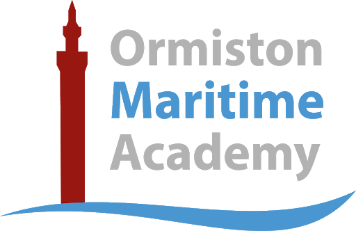 Be the end of the BTEC engineering course students should be competent in the 3 aspects covered in the 3 components. Developing practical skills at HETA, component 1B and component 2B.
Component 3: Responding to an engineering brief – Further prep, past papers, online content
Component 2B: 
Investigate a given engineered product using disassembly techniques
Component 3: Final exam
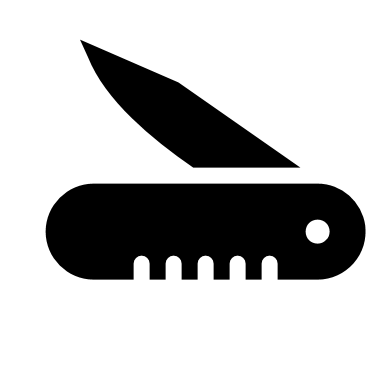 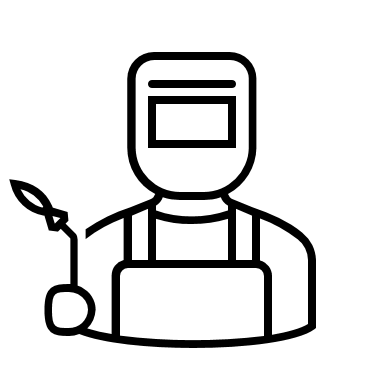 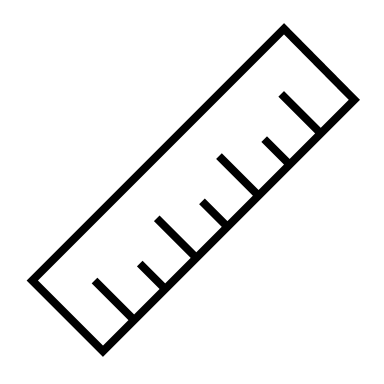 Component 2A: 
Understand materials, components and processes for a given engineered product
Component 3: Responding to an engineering brief – Exam prep
Component 3 mock exam
Recap of Component 2: 
Investigate an engineering project
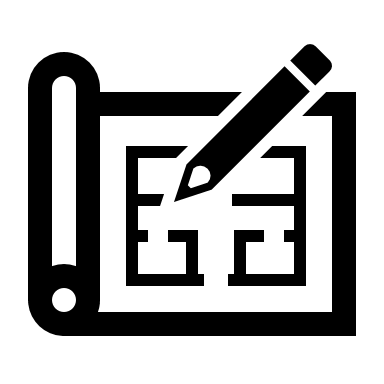 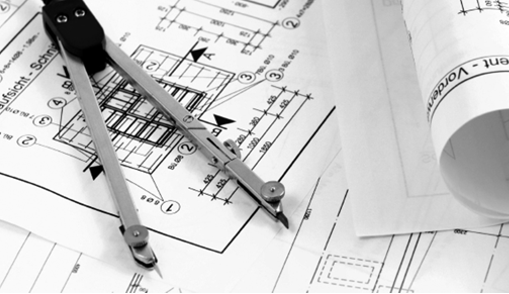 11
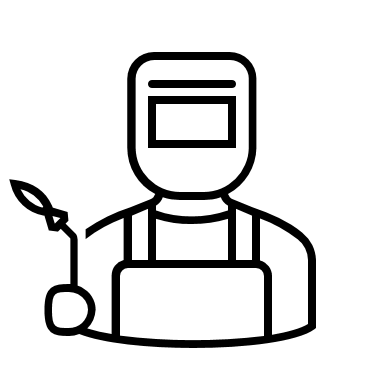 Group 3: COMPONENT 2 LAC
Practical unit
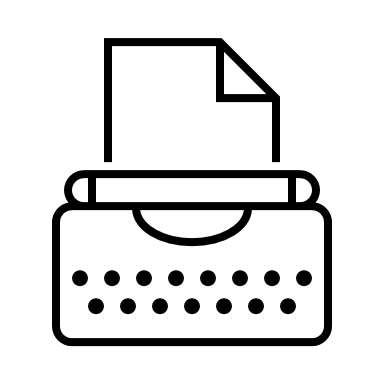 Introduction to Component 2: 
Investigate an engineering project
Component 1B:
Explore engineering skills through the design process
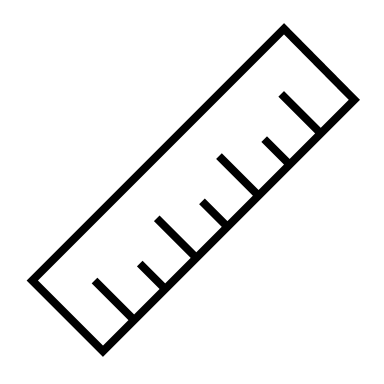 Component 2C: Plan the manufacture and safely reproduce/inspect/test a given engineered component
WRITEUP
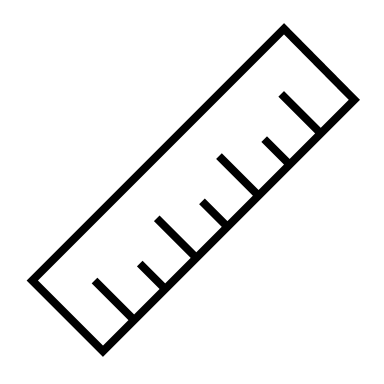 Group 2: COMPONENT 2 LAC
Practical unit
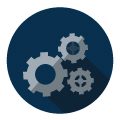 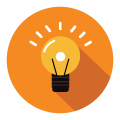 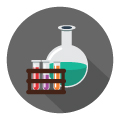 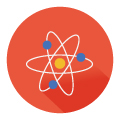 10
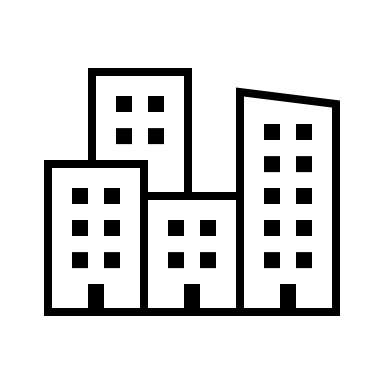 Group 1: COMPONENT 2 LAC
Practical unit
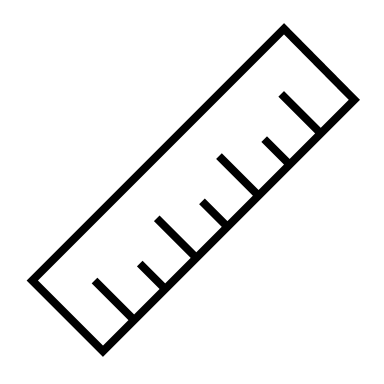 Component 1A: Understand engineering sectors, products and organisations, and how they interrelate
Introduction to engineering:
Breakdown of the course
Components 1, 2 & 3
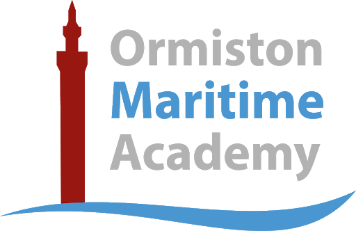 The BTEC engineering course consists of 3 components all structured to develop their practical and theory skills. Student's will have the ability to learn about different engineering sectors and how they work. They will also attend HETA and develop their practical skills.